Workshop on                      Strengthening Financial Management of Civil Society Organizations
August 25 – September 27, 2021 
27 Lesson Hours  in 17 Days                                                                                    (Through Virtual Meeting – Zoom Technology)
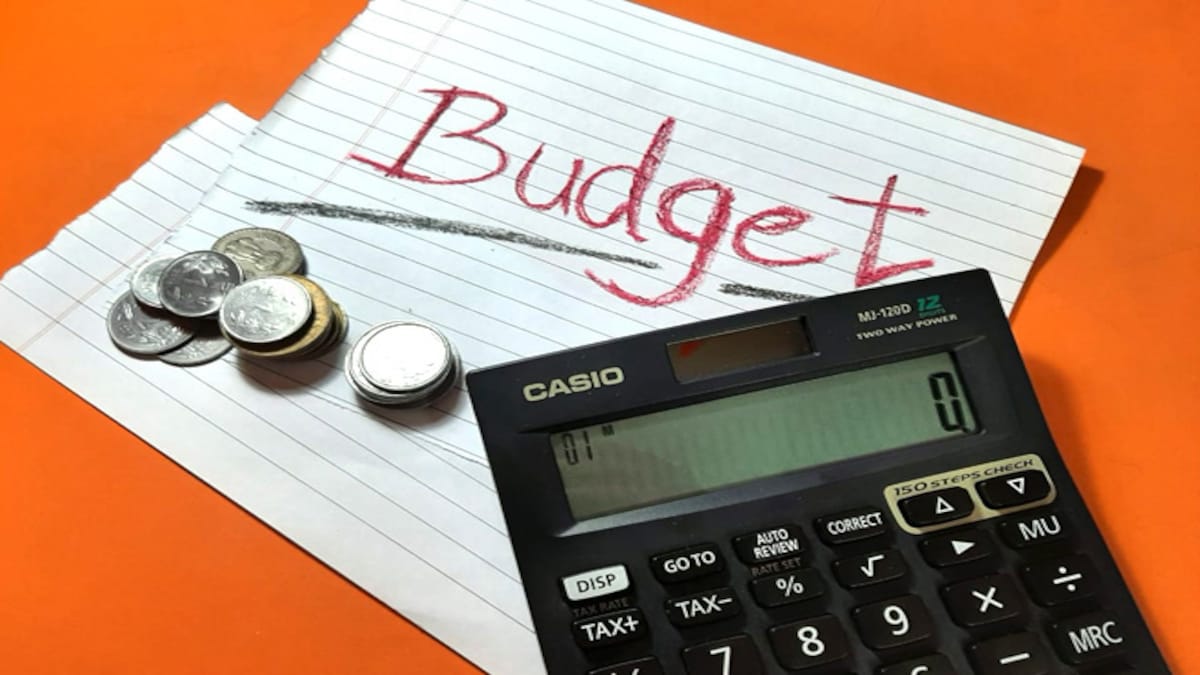 Lesson Plans 3: Budget Implementation, Monitoring and Review
Implementation and Monitoring: periodic reporting and reviews for compliance with approved budget including reporting requirements as per the Donor Agreement - Variance Report; Progress Report etc. 
Budget Revisions: changes in approved budget for successful delivery of work program through reallocation, realignment and rescheduling
Supplementary Budget
Budgeting Framework…
Planning and Preparation
Implementation and Monitoring
Revisions
•Changes in approved Budget for successful delivery of Work Program through: •Reallocation •Realignment •Rescheduling
•Periodic reporting and reviews for compliance with approved Budget
•Preparation of planning directions •Preparation of budgets       •Approval of Budget
Implementation and Monitoring
Financial Regulations
Regulation 3.8                                                                                                                          
Budget Performance and Evaluation 
The Executive Director shall establish a system for measuring performance against the approved Work Program and Budget
Implementation and Monitoring…
The Finance Unit is responsible for overseeing and monitoring the administration of Budget appropriations to ensure that expenditures incurred remain within the structure approved by the Council. 
Coding shall be established to reflect the mappings of the structure at the sub-program, project or office level during Budget implementation.
Implementation and Monitoring…
The Budget shall be monitored on a monthly basis for staff and non-staff expenditures. 
The Finance Unit shall prepare variance reports showing the actual achievement in a format consistent that of the approved Budget.
Implementation and Monitoring…
The format of the variance reports shall be consistent with that of the original Budget and shall contain: 
a)    the Budget; 
b)    actual expenditure vis-à-vis the Budget; 
c)    variance (year to date); and 
d)    forecast for the remaining period of the year.
Implementation and Monitoring…
The Finance Unit shall alert the officer with authority over the budget for the respective organization unit or project if unusual patterns of expenditure occur – e.g. sudden increase in expenditures for one particular object, over-spending in another object, or no expenditure or under-expenditures for yet another object. 
If necessary, the Finance should draw the attention of Program Managers to identify the corrective measures needed.
Implementation and Monitoring…
Monthly vacancy reports shall be prepared by the Human Resources Unit showing the authorized positions, their status, name of the incumbent, and source of funding (core or earmarked). 
Any revisions in the positions shall be made with reference to the approved resource plan for the approved Budget and all such revisions must be authorized by the Executive Director. 
The officer with authority over the budget for the respective organization unit or project shall review the monthly variance report, and identify corrective measures as needed
Budget Revisions…
Given the ever-changing circumstances which may arise in the implementation of the Work Program of the organization, there is need for a certain measure of flexibility for incurring expenditures. 
The Executive Director is permitted to reallocate expenditures within Program Budgets, and the Executive Director has delegated to Division Heads the authority to revise their respective Program Budgets. 
Budget revisions may include efficient utilization of resources, improved implementation of work programs, redeployments and streamlining procedures and processes.
Budget Revisions…
The Budget revisions shall be consistent with the planning direction and budget guidelines for the approved Budget for the budgeting cycle and may include: 
a.)    Reallocations of budget amounts across organizational units and budget groups; 
b.)    Rescheduling of budget amounts across budgeting periods; and/or 
c.)    Realignment of budget amounts across budget groups; 
provided, that reallocation of expenditures between different Program budgets shall be reported to the MPSC and the Council as part of the normal Budget reporting process.
Budget Revisions…
The presentation and content of the revision shall be in accordance to Regulation 3.2 of the Financial Regulations.
The Finance Unit shall make updates for Budget revisions approved in accordance with the Delegation of Authority to incorporate approved redeployments, supplementary program activities, revised estimates and/or unforeseen and extraordinary expenditures. 
Budget revisions shall be reported to the MPSC and the Council in its subsequent session.
Budget Revisions…
In the case of revisions to budgets for Projects financed with earmarked funds, the reallocation criteria and approvals, if any, set out in the agreement between Sampled CSO and the relevant donor shall be followed.
Supplementary Budget
In accordance with Financial Regulation 3.7, in the event new Project or scoping activities require financial resources greater than the approved Budget, the concerned Division Head shall prepare a submission using the same process and documents for the preparation of the biennium Work Program and Budget.
Financial Regulations 
Regulation 3.7 
Supplementary Program Activities 
a) The Council may adopt a supplementary Work Program and Budget for the financial period. The Executive Director shall submit a supplementary Work Program and Budget whenever requested by the Council or where the Executive Director determines, after careful examination of available resources (and taking into account Regulation 5.6 concerning the transfer of funds), that there is a need for supplementary resources to support activities that could not have been envisaged at the time the initial Work Program and Budget was proposed or in respect to decisions taken by the Council. Such supplementary Work Program and Budgets shall be prepared and acted upon in a form and manner consistent with the Work Program and Budget for the financial period, including prior submissions to the Management and Program Sub-Committee.
Financial Regulations 
Regulation 3.7 
Supplementary Program Activities …
 
b) Supplementary Work Program and Budget proposals shall reflect changes and resources requirements associated with: 
(i) Activities which the Executive Director considers to be of the highest urgency and which could not have been foreseen at the time the initial Work Program and Budget proposals were prepared; 
(ii) Activities mentioned in earlier Work Program and Budget proposals as items for which later submissions would be made; and/or 
(iii) Inflation, mandatory salary scale adjustments, and currency fluctuations.
Supplementary Budget …
Where supplementary resources in excess of the approved Budget is required, the Executive Director shall submit a Supplementary Work Program and Budget to the Council with prior submissions to the MPSC for their recommendations on the adoption of the proposed budget.
Supplementary Budget …
In accordance with Financial Regulation 3.3, the Executive Director may approve additions to the Sampled SCO’s portfolio of projects and scoping activities that can be accomplished within the approved Budget amount for the financial period. 
The Executive Director shall report on the progress of such additional projects and scoping activities to the MPSC and the Council.
The table below presents the recommended timelines for the update of Budget revisions by the Finance Unit in order to facilitate efficient and effective implementation of Budgets.
Supplementary Budget …
Financial Regulations 
Regulation 3.3 
Additional Projects - Program Scoping 

The Executive Director may approve plans for additions to Sampled SCO’s portfolio of projects and scoping for possible new projects that can be accomplished within the approved Budget for the financial period and are aligned with Sampled CSO’s strategy. The Executive Director shall have the flexibility to deploy and redeploy resources within the approved Budget for the financial period within the provisions of Regulation 5.6. The Executive Director shall pursue the projects and scoping and report to the Management and Program Sub-Committee and the Council on their progress.
Financial Regulations 
Regulation 3.7 
Supplementary Program Activities 

a) The Council may adopt a supplementary Work Program and Budget for the financial period. The Executive Director shall submit a supplementary Work Program and Budget whenever requested by the Council or where the Executive Director determines, after careful examination of available resources (and taking into account Regulation 5.6 concerning the transfer of funds), that there is a need for supplementary resources to support activities that could not have been envisaged at the time the initial Work Program and Budget was proposed or in respect to decisions taken by the Council. Such supplementary Work Program and Budgets shall be prepared and acted upon in a form and manner consistent with the Work Program and Budget for the financial period, including prior submissions to the Management and Program Sub-Committee.
Financial Regulations 
Regulation 3.7 
Supplementary Program Activities …

b) Supplementary Work Program and Budget proposals shall reflect changes and resources requirements associated with: 
(i) Activities which the Executive Director considers to be of the highest urgency and which could not have been foreseen at the time the initial Work Program and Budget proposals were prepared; 
(ii) Activities mentioned in earlier Work Program and Budget proposals as items for which later submissions would be made; and/or 
(iii) Inflation, mandatory salary scale adjustments, and currency fluctuations.
Financial Regulations 

Regulation 5.6 
Transfers between and within Budgets 

The Executive Director may reallocate expenditures between different Program budgets, provided that the reallocation would not exceed the total amount of the approved Budget for the financial period. The Executive Director shall report such transfers to each of the Management and Program Sub-Committee and to the Council as part of the normal reporting on the Budget. 
The Executive Director may reallocate expenditures within Program budgets. 
The Executive Director shall have authority to effect any expenditure for any sum that was included in the approved Budget to cover unforeseen contingencies.